Nursing Home Financial Advisory Committee
October 9, 2024
Members: 
Nicole Godburn, DSS, Director of Rate Setting; Lorraine Cullen, DPH, Branch Chief, Healthcare Quality and Safety; Barbara Cass, DPH, Senior Advisor to the Commissioner for LTC; Claudio Gualtieri, Senior Policy Advisor to the Secretary of OPM; Mairead Painter, State LTC Ombudsperson; Michael Morris, CHEFA; Margaret Morelli, Executive Director, Leading Age CT; Matthew Barrett, Executive Director CAHCF.
Welcome/Call to Order​
Approval of July 10, 2024 Meeting Minutes​
General Nursing Home Data for the Quarter and Year-To-Date​
Licensed Beds and Census​
Facilities by Size and Region​
Receiverships, Bankruptcies, Closures, Temporary Managers​
Request for Interim Rates​
Change in Ownerships (CHOW’s)​
Healthcare Quality and Safety Issues​
Discussion
Agenda
Connecticut Department of Social Services
Bed Capacity-Census Data
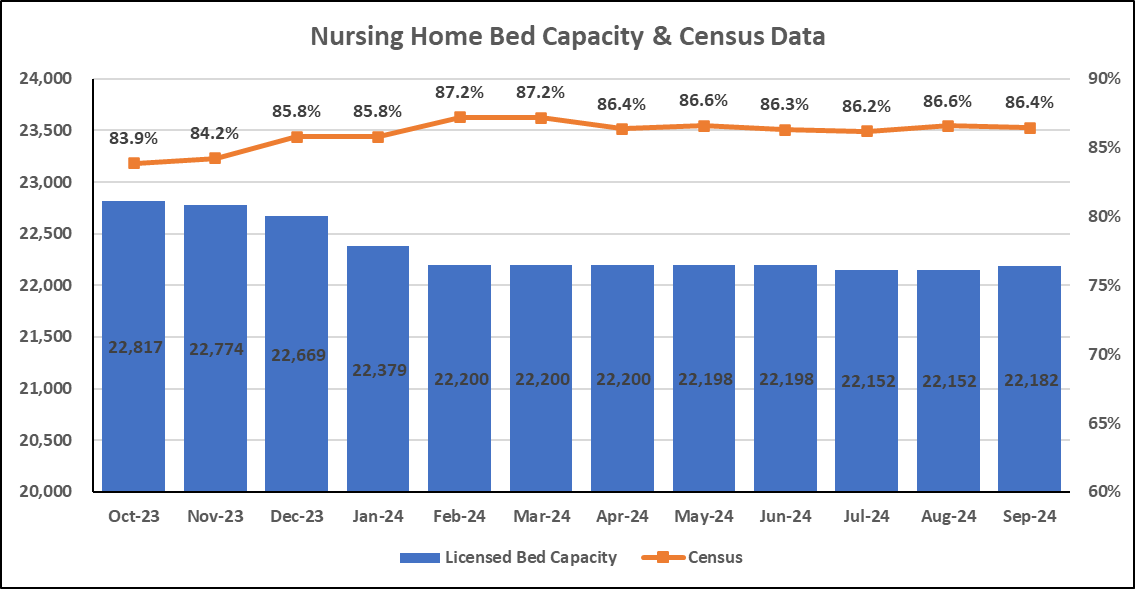 Connecticut Department of Social Services
Number of Homes by Bed CountN=197* Nursing Homes
No new closures in Q4 of 2024.
*updated 9/30/24
Connecticut Department of Social Services
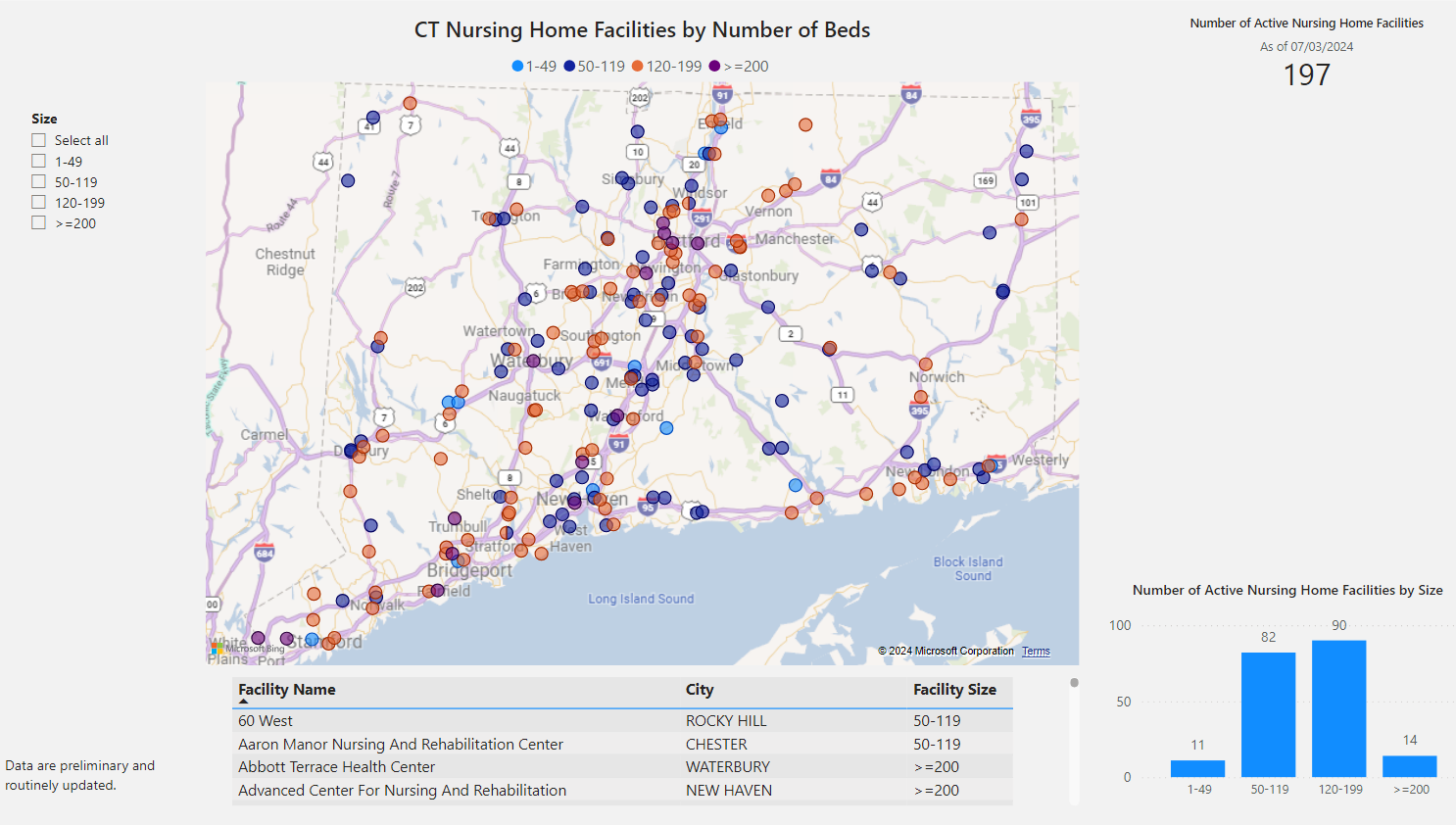 Nursing Home Receiverships, Bankruptcies, Temporary Managers and Closures
*2024: Chesterfields, Touchpoints of Farmington, Crestfield, Middlesex Health Care
*2025: Abbott Terrace (in process)
Connecticut Department of Social Services
[Speaker Notes: There were no additional receiverships, bankruptcies, temp. managers, or closures during the quarter ended 6/30/24.]
Request for Interim Rates
Connecticut Department of Social Services
[Speaker Notes: Updated! No interim rate requests during the quarter ended 6/30/24.]
Change of Ownership (CHOW) SFY 2022-2024
Connecticut Department of Social Services
CHOW Activity: 7/1/24-9/30/24
Connecticut Department of Social Services
Nursing Home Quality and Safety IssuesTop Five Federal Tags for the period July 1, 2024, to September 30, 2024
Connecticut Department of Social Services
Top 5 Most Frequently Cited Deficiencies
Connecticut Department of Social Services
Immediate Jeopardy FFY 2024
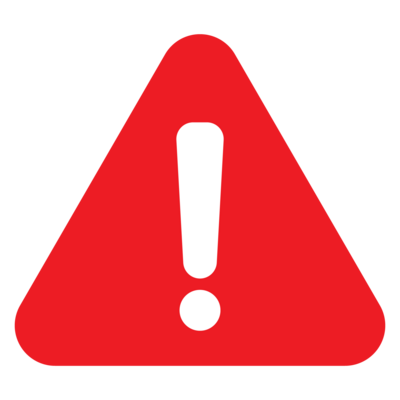 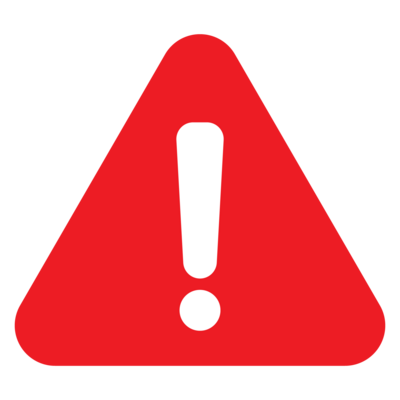 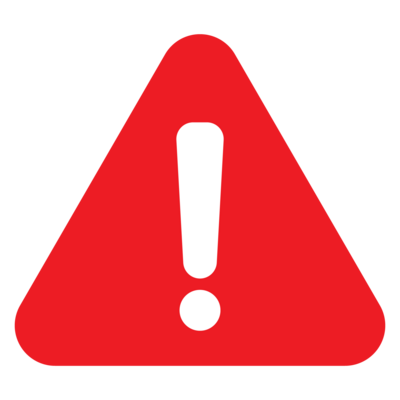 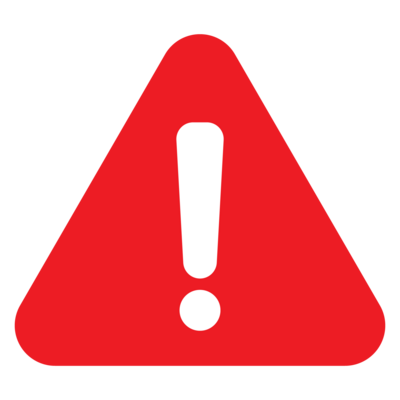 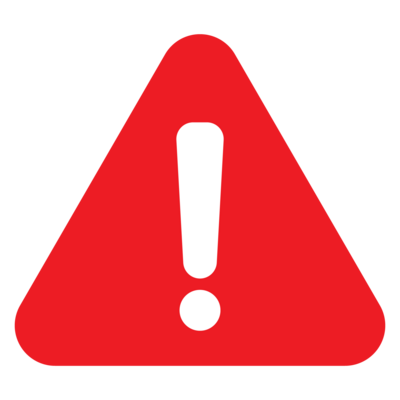 A red arrow indicates IJ deficiencies that have been seen across quarters.
An exclamation point indicates an IJ that was not seen in the previous quarter.
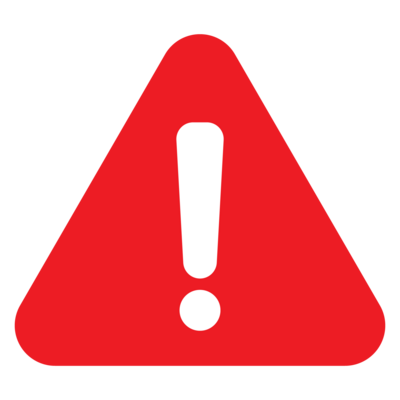 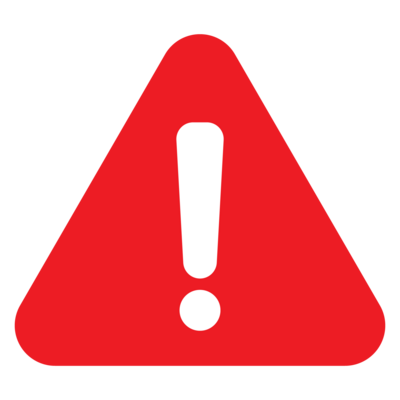 Connecticut Department of Social Services
IJs over time, Facilities Impacted
Connecticut Department of Social Services
Discussion
Connecticut Department of Social Services